Skandinávský film II, podzim 2010
40., 50. a 60. léta v norské kinematografii
První poválečné filmy
dokumenty
válečný film (okkupasjonsdramaet)
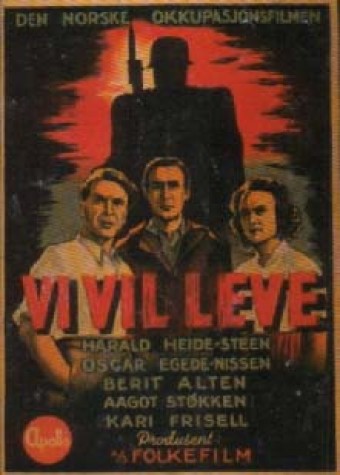 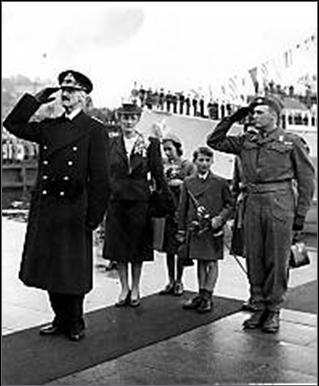 Jsme svobodní!
(Vi er fri!), 1945
Chceme žít 
(Vi vil leve), 1945, r. Olav Dalgard a Rolf Randall
Karolína Stehlíková, Skandinávský film II, podzim 2012
Válečné filmy
Pozdější válečné filmy
heroický realismus = dramadokumentar
filmy po roce padesát – více nuancovaný obraz hrdinů, důraz na „malého člověka“
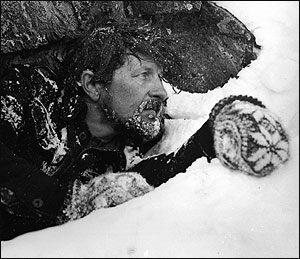 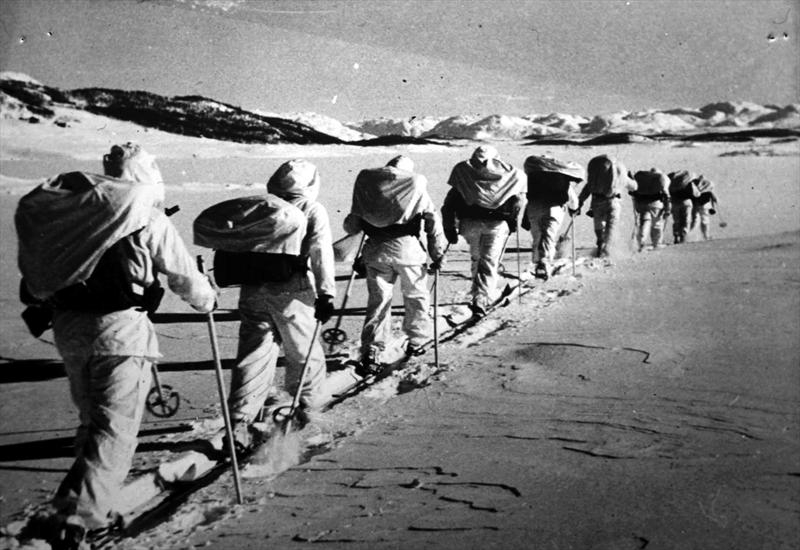 Devět životů (Ni liv), 1957,
 r. Arne Skouen
Boj o těžkou vodu (Kampen om tungvannet), 1948, r. Titus Vibe-Müller, Jean Dréville
Karolína Stehlíková, Skandinávský film II, podzim 2012
Instituce
1947 Ministerstvo církve a školství zřizuje Státní filmovou radu (Statens Filmråd) – definitivní vstup státu do filmové produkce
Stát zároveň vstupuje jako akcionář do Norsk film A/S, který vlastnila Národní asociace městských kin (KKL Kommunle kinematografers landsforbund)
1950 Norské vesnické kino (Norsk Bygdekino)
1953 kauza film Tulení žena (Selkvinnen)
1955 nový způsob financování odvíjející se od návštěvnosti – stimulace produkce komerčních filmů

stoupá produkce (1951 sedm filmů, 1954 devět), od 1955 favorizace komedií
Karolína Stehlíková, Skandinávský film II, podzim 2012
Tajemný byt (Hemmelighetsfulle leiligheten), 1948, r. Tancred Ibsen
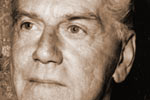 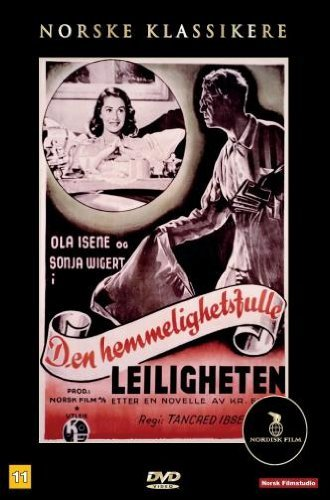 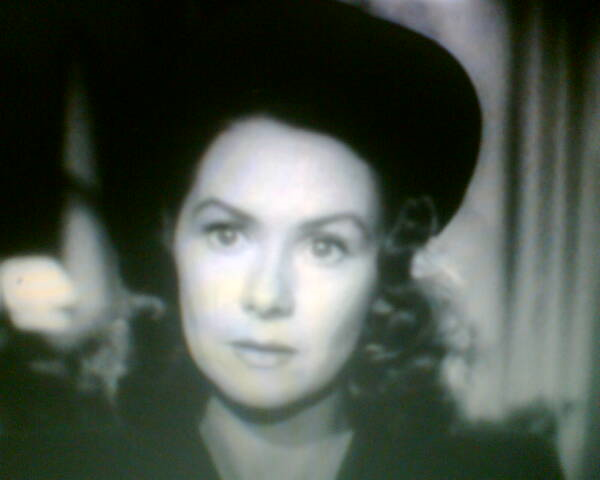 Karolína Stehlíková, Skandinávský film II, podzim 2012
Carlmar Film A/S
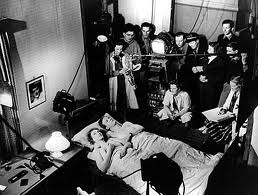 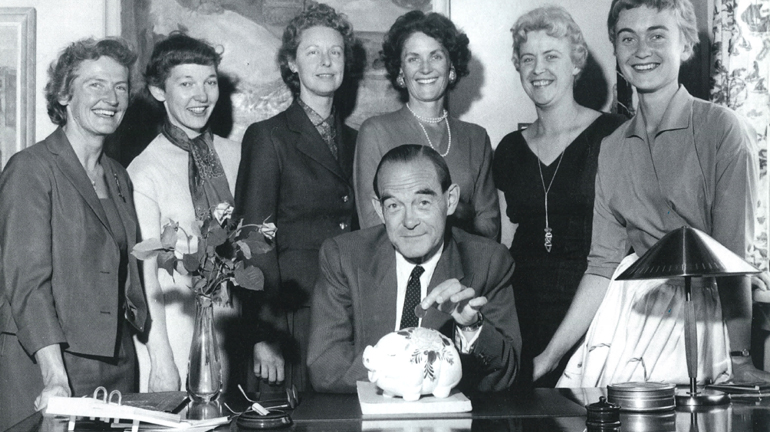 Smrt je pohlazení (Døden er et kjærtegn), 1949
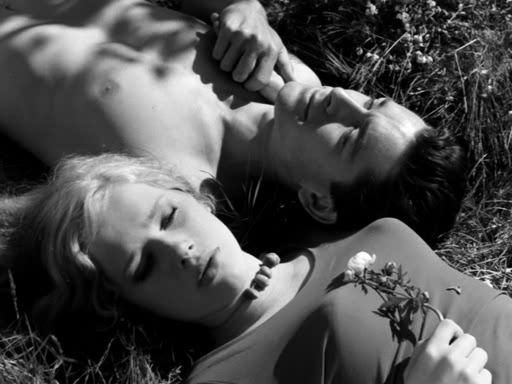 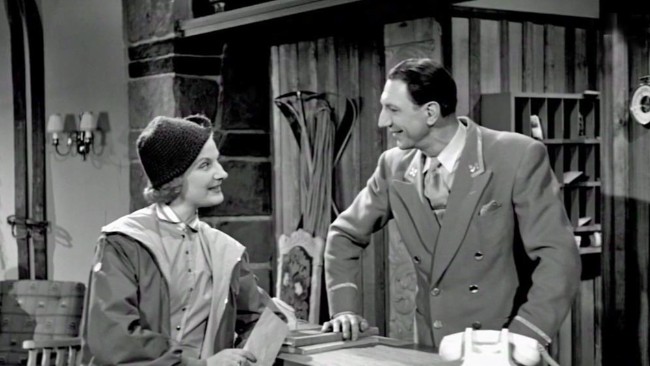 Blázinec na horách (Fjols til fjells), 1957
Mladí na útěku (Ung flukt), 1959
Karolína Stehlíková, Skandinávský film II, podzim 2012
Per Høst a Thor Heyerdahl
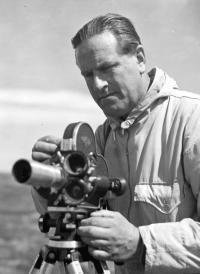 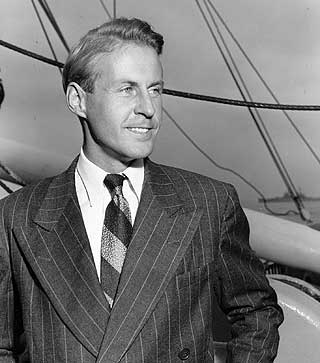 Ve znamení Kon-tiki (Kon-tiki), 1950
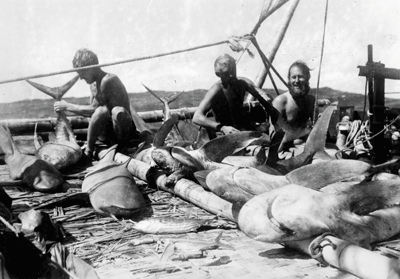 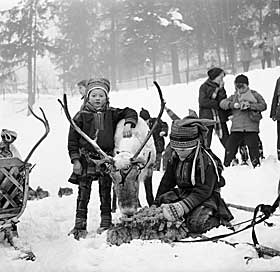 Sám Jakki (Samme Jakki), 1957
Karolína Stehlíková, Skandinávský film II, podzim 2012
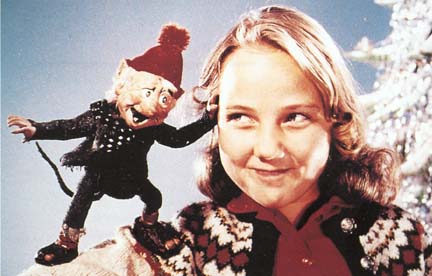 Ivo Caprino
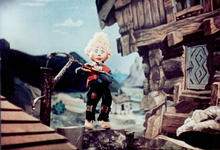 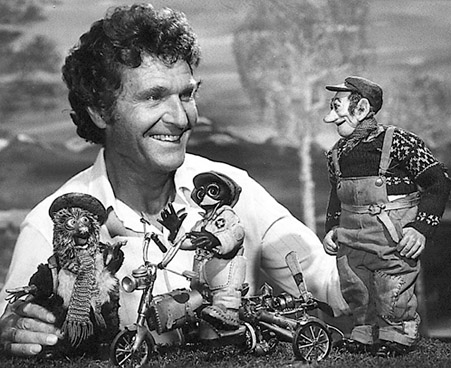 Velká cena na sevřeném srázu (Flåklypa Grand Prix), 1975
Karius a Baktus, 1955
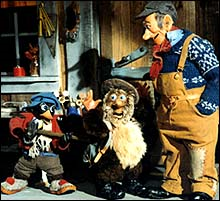 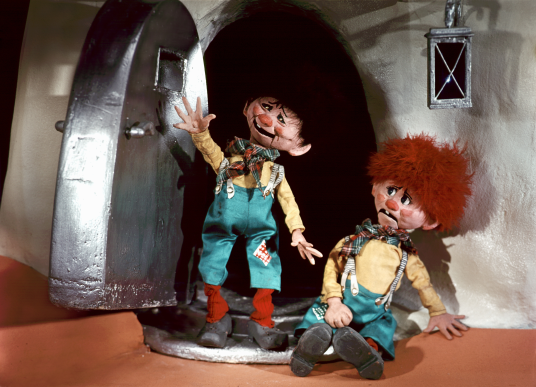 Karolína Stehlíková, Skandinávský film II, podzim 2012
Nils R. Müller
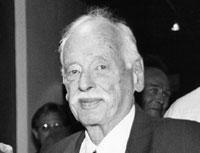 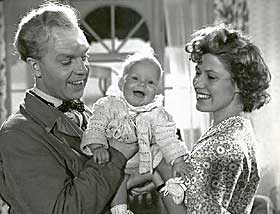 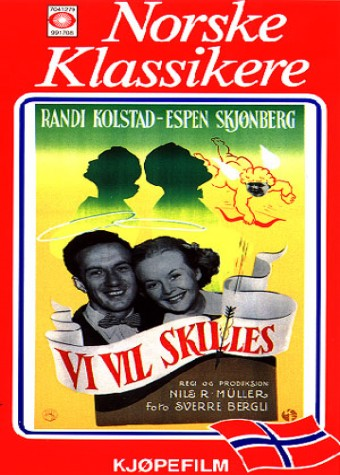 Chceme se rozvést 
(Vi vil skilles), 1952
Bereme se 
(Vi gifter oss), 1951
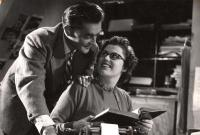 Ženino místo
(Kvinnens plass), 1959
Karolína Stehlíková, Skandinávský film II, podzim 2012
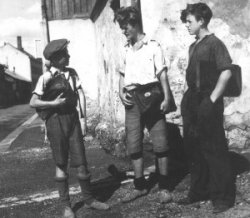 Arne Skouen
Uličníci (Gategutter), 1949
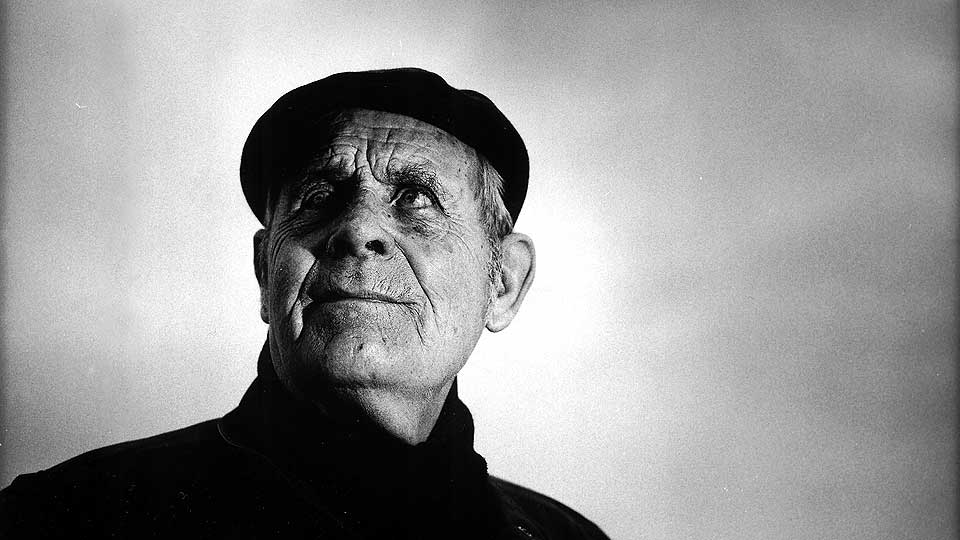 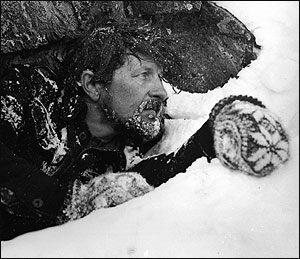 Devět životů (Ni liv), 1957
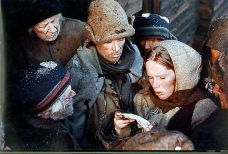 An-Magritt, 1969
Karolína Stehlíková, Skandinávský film II, podzim 2012
Erik Løchen
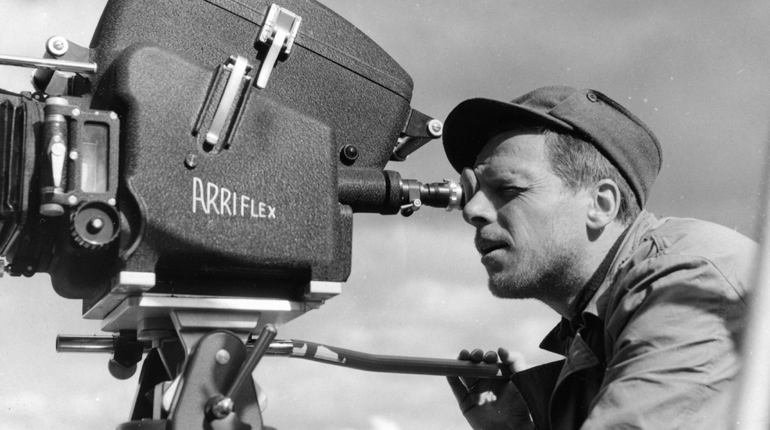 Lov (Jakten), 1959
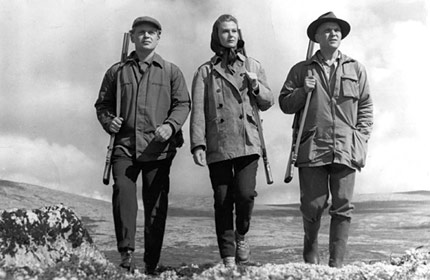 Protest (Motforestilling), 1972
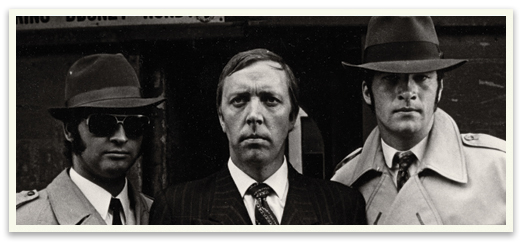 Karolína Stehlíková, Skandinávský film II, podzim 2012
60. léta
1964 bojkot šéfa Norsk film A/S (Otto Carlmar), dopis podepsaný Nás 44 (De 44), revitalizace společnosti
Debaty – požadavky na nové, modernističtější filmové umění
Fri film
Filmové kluby
1965 1. číslo nového filmového časopisu Fant (Tulák)
Karolína Stehlíková, Skandinávský film II, podzim 2012
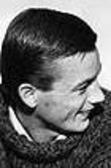 Pål Løkkeberg
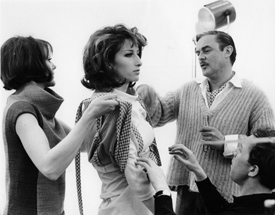 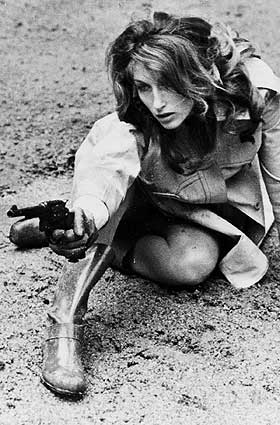 Liv, 1967
Exit, 1970
Karolína Stehlíková, Skandinávský film II, podzim 2012
Olsenův gang
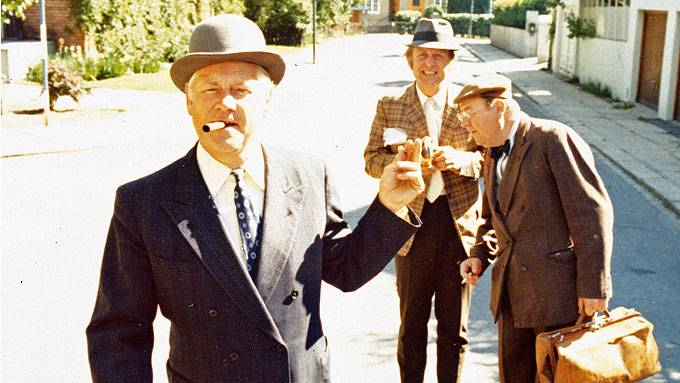 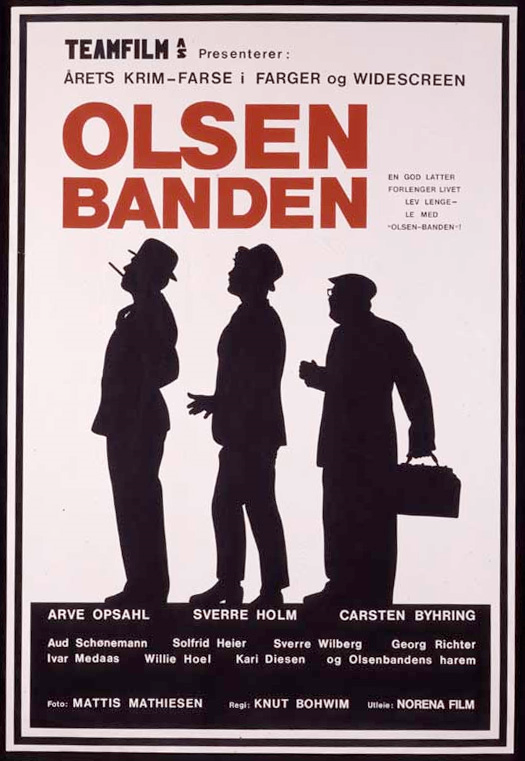 Karolína Stehlíková, Skandinávský film II, podzim 2012